WELLBEING
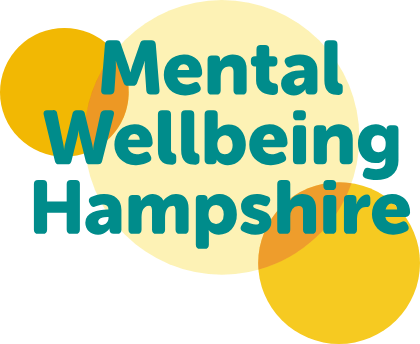 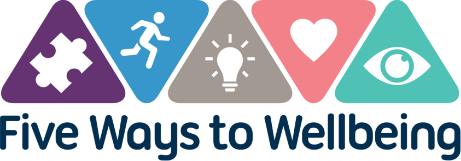 HCC Five Ways to Wellbeing
Mental Wellbeing Hampshire
Mental wellbeing is the foundation for a positive outlook on life. Although it does not mean that we are happy all the time, it does mean that we are more resilient and able to cope with life’s ups and downs.
Mental Wellbeing Hampshire is a partnership of organisations working to support good mental health and wellbeing in our communities.
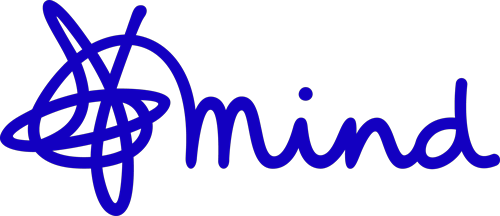 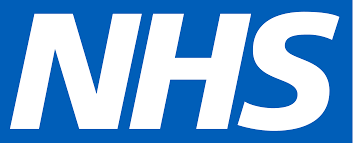 NHS – Self Help
Mind
Find tips, guides, tools and activities to support and improve mental health.
We’re Mind. We’re here to fight for mental health. For support, for respect, for you.